Water and Gases
Pure water (evaporation generally purifies water) interacts with gases in air:

Equilibrium between air and gases:

		H2O + CO2  H2CO3(aq)
	How do we determine conc. H2CO3(aq)??
Henry’s Law
A description of gas solubility of gases in solution
		gas(g) ↔ gas(aq)			O2(g) ↔ O2(aq)
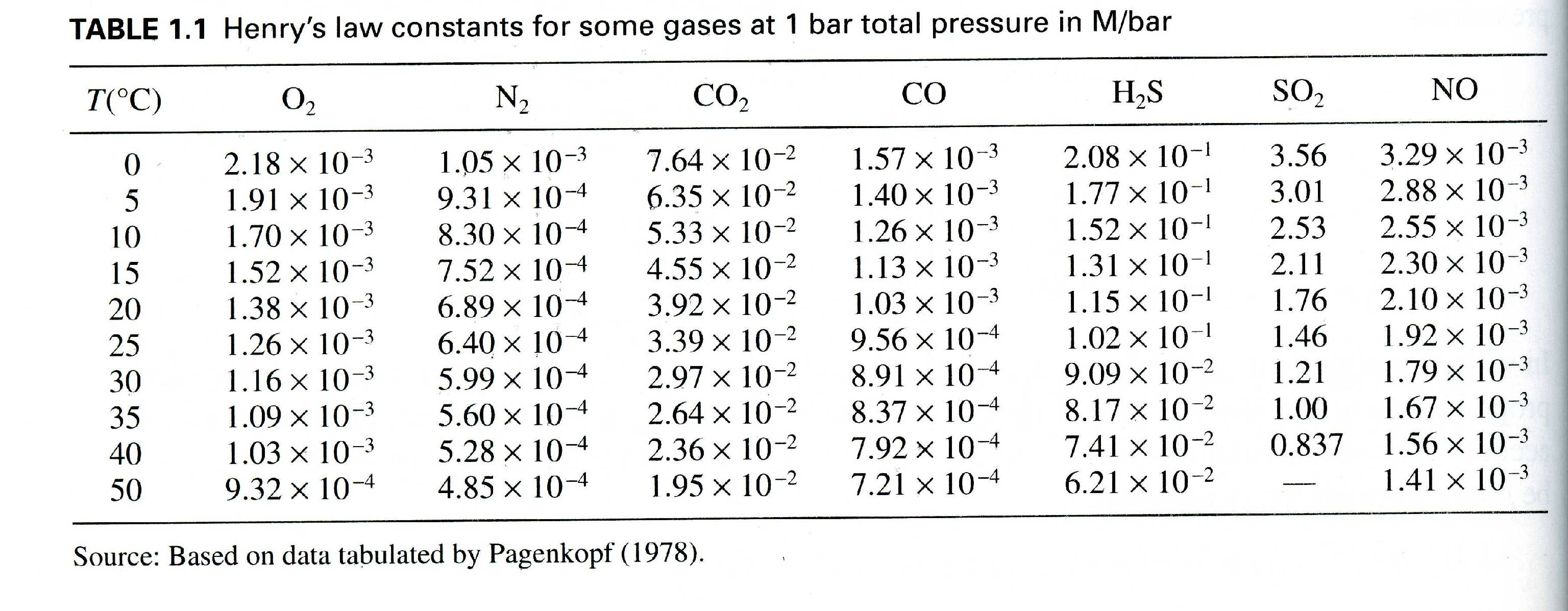 What is the difference in O2 at equilibrium with 5ºC water vs. 35ºC water??
Compare that with SO2…
Gas production?
What processes produce gases?
Degassing from melts
Formation and degassing from metamorphic reactions and hydrothermal systems
Diagenetic reactions, petroleum genesis
Biological production
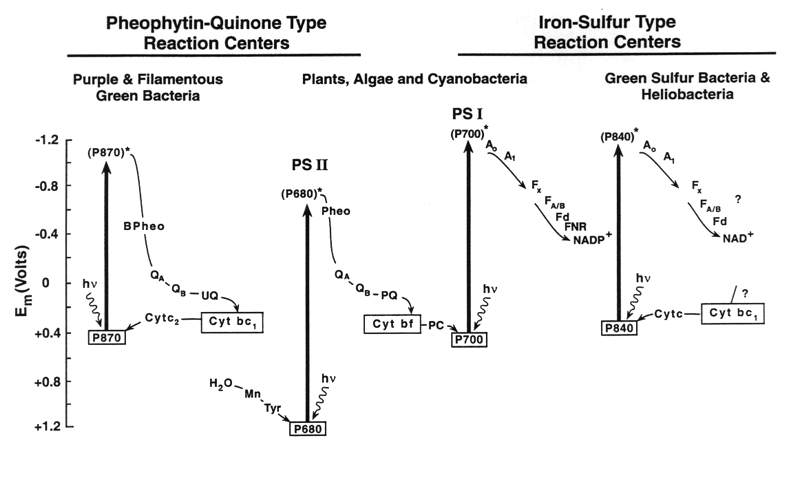 Oxygenic Photosynthesis
Chlorphyll a (P680) is very oxidized (E0=+1.1V), enough to oxidize H2O.  BUT e- excitation takes it to E0=-0.7V, not enough to reduce NADP+ to NADPH.  Thus a need for 2 photosystems….
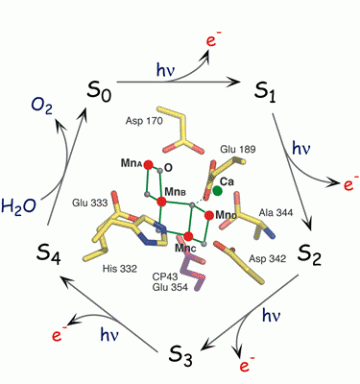 Water-oxidizing complex is key – Mn4Ca-complex that oxidizes H2O to O2 in 4 steps (S0 through S4)
Diffusion, Fickian
Diffusion from high to low levels..




Where D is the diffusion coefficient, dc/dx is the gradient, and J is the flux of material
Groundwater
Precipitation that does not run-off into rivers percolates into soils, sediments, and into basement rock fractures to become groundwater
Water always flows down-hill
Darcy’s Law describes the rate of flow



where,Q = volumetric flow rate (m3/s or ft3/s),A = flow area perpendicular to L (m2 or ft2),K = hydraulic conductivity (m/s or ft/s),l = flow path length (m or ft),H = hydraulic head (m or ft), andd = denotes the change in h over the path L.
Groundwater Chemistry
Just like other waters, encounters minerals, gases, etc.
Some key differences from other waters:
PCO2 variable – respiration!
Segregation of flowpaths in different units